إسم و رمز المساق:
الثقافة التجارية-  ثقف101/ثقف801
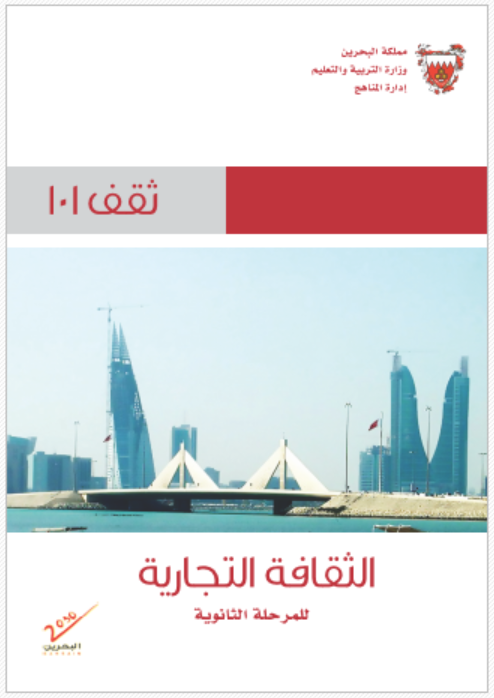 الوحدة الأولى: عالم التجارة
ثانياً: الدرس الرابع: الخدمات المساعدة ( 2 )
الصفحات 46 - 55
المرحلة الثانوية – المستوى الأول
الفصل الدراسي الثاني  -2020 /2021م
ثقف101 - 801
الخدمات المساعدة ( 2 )
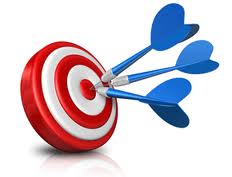 أهـداف الدرس
يتوقع من الطالب بعد دراسة هذا الدرس أن:
يعرف مخازن الإيداع، ودورها في تتشيط الحياة التجارية.
يعرف الإعلان وأهميته في الحياة التجارية.
وزارة التربية والتعليم –الفصل الدراسي الثاني 2020-2021م
ثقف101 - 801
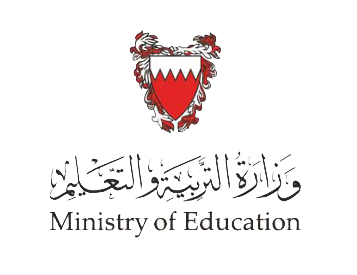 الخدمات المساعدة ( 2 )
فكِّر و ابحث
ما المقصود بالخدمات المساعدة؟
وزارة التربية والتعليم –الفصل الدراسي الثاني 2020-2021م
ثقف101 - 801
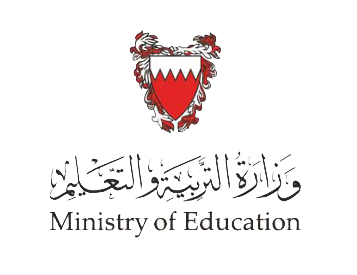 الخدمات المساعدة ( 2 )
الخدمات المساعدة
الخدمات المساعدة
هي الخدمات التي تيسِّر شراء السلع و بيعها و هي:
وزارة التربية والتعليم –الفصل الدراسي الثاني 2020-2021م
ثقف101 - 801
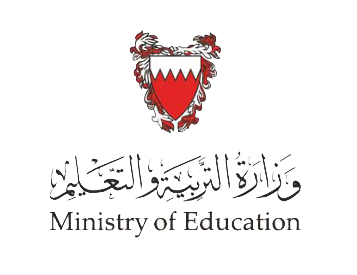 الخدمات المساعدة ( 2 )
الخدمات المساعدة
الخدمات المساعدة
وزارة التربية والتعليم –الفصل الدراسي الثاني 2020-2021م
ثقف101 - 801
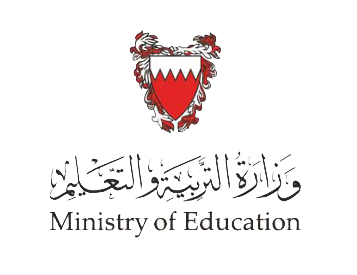 الخدمات المساعدة ( 2 )
الخدمات المساعدة: التخزين
التخزين
تخزين البضائع في وقت معين من أجل إستهلاكها في وقت اخر.
مخزن الإيداع
هو مبنى او مكان تعينه الجمارك لحفظ البضائع المستوردة لحين انتهاء إجراءات التخليص وسحبها.
وزارة التربية والتعليم –الفصل الدراسي الثاني 2020-2021م
ثقف101 - 801
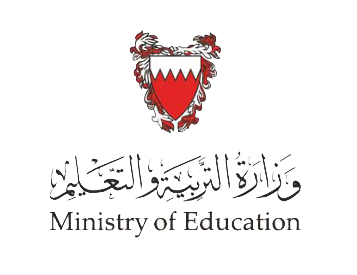 الخدمات المساعدة ( 2 )
الخدمات المساعدة: التخزين
شروط التخزين في مخازن الإيداع:
1- أن تكون السلع مستوردة و مصرح بها.
2- أن يكون تخزين السلع بصفة مؤقتة و لمدة معينة.
3- تأجيل تحصيل الرسوم الجمركية إلى حين سحب السلع من المستودع للإستهلاك الداخلي.
4- خضوع المستودع لملاحظة إدارة الجمارك و مراقبتها.
وزارة التربية والتعليم –الفصل الدراسي الثاني 2020-2021م
ثقف101 - 801
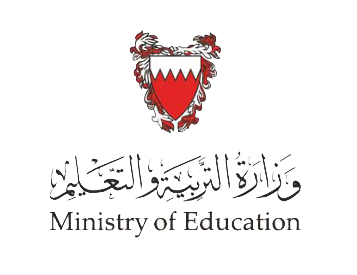 الخدمات المساعدة ( 2 )
الخدمات المساعدة: التخزين
تصنيف مخازن الإيداع:
3- المخازن الجمركية:
هي المخازن التي تديرها و تنشئها الادارة العامة للجمارك و تسمى أيضاً بمخازن الجمارك.
2- المخازن الحكومية:
أماكن تنشئها الحكومة و تخصصها بصفة عامة للحكومة ويطبق عليها نص قانون تنظيم الجمارك.
1-المخازن غير الحكومية:
و تنقسم إلى:
مخازن إيداع عامة:تملكها شركات أو أفراد لتخزين ما يستورده غيرهم من البضائع.
مخازن إيداع خاصة:تملكها شركات تخزين أو أفراد لتخزين سلع مستوردة لحسابهم.
وزارة التربية والتعليم –الفصل الدراسي الثاني 2020-2021م
ثقف101 - 801
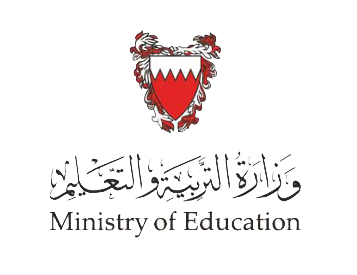 الخدمات المساعدة ( 2 )
الخدمات المساعدة: التخزين
مدّة التخزين:
أقصى مدة للتخزين سنتان من تاريخ بدء التخزين و إلا بيعت في المزاد العلني، و إذا لم تنقل البضائع المودعة في مخازن الجمارك خلال شهرين من تاريخ الإيداع، يتم التصرف في حصيلة البيع طبقاً لأحكام القانون.
وزارة التربية والتعليم –الفصل الدراسي الثاني 2020-2021م
ثقف101 - 801
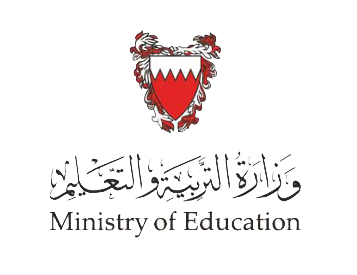 الخدمات المساعدة ( 2 )
الخدمات المساعدة
الخدمات المساعدة
وزارة التربية والتعليم –الفصل الدراسي الثاني 2020-2021م
ثقف101 - 801
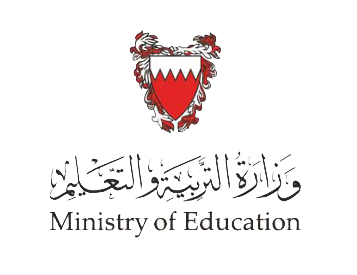 الخدمات المساعدة ( 2 )
الخدمات المساعدة: الإعلان
تعريف الإعلان
هو الإخبار أو الإعلام بوجود السلعة أو الخدمة، و تعليم كيفية استخدامها، بهدف التأثير في المستهلك (المشتري) لاقتنائها.
أركان الإعلان
وزارة التربية والتعليم –الفصل الدراسي الثاني 2020-2021م
ثقف101 - 801
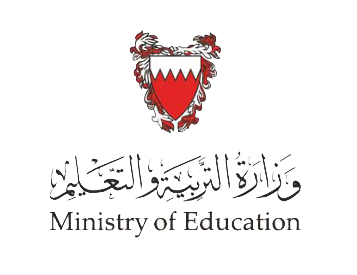 الخدمات المساعدة ( 2 )
الخدمات المساعدة: الإعلان
فوائد الإعلان
وزارة التربية والتعليم –الفصل الدراسي الثاني 2020-2021م
ثقف101 - 801
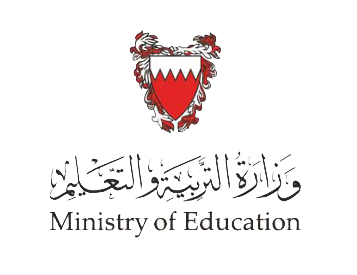 الخدمات المساعدة ( 2 )
الخدمات المساعدة
الخدمات المساعدة
وزارة التربية والتعليم –الفصل الدراسي الثاني 2020-2021م
ثقف101 - 801
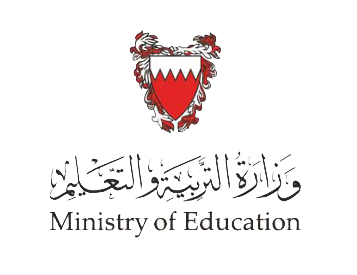 الخدمات المساعدة ( 2 )
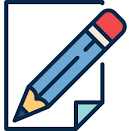 اختبر معلوماتك
أكمل الفراغ بالإجابة المناسبة:
الخدمات المساعدة:

1- البنوك.
2- التأمين.
3- النقل .
4- --------------
5- --------------
تأكد من إجابتك
وزارة التربية والتعليم –الفصل الدراسي الثاني 2020-2021م
ثقف101 - 801
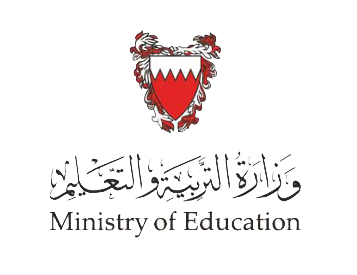 اختبر معلوماتك
الخدمات المساعدة ( 2 )
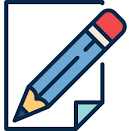 صحح العبارات الاتية:
أقصى مدة للتخزين هي 5 سنوات من تاريخ بدء التخزين.

إن تخزين البضائع في وقت معين من أجل استهلاكها في وقت آخر عملية اقتصادية تخلق ما يسمى بالمنفعة المكانية للبضاعة.

من منافع الإعلان زيادة التكاليف.
تأكد من إجابتك
وزارة التربية والتعليم –الفصل الدراسي الثاني 2020-2021م
ثقف101 - 801
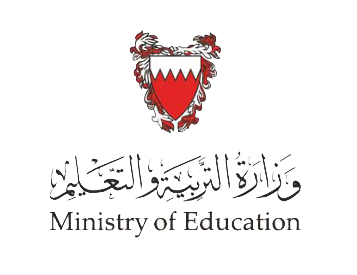 اختبر معلوماتك
الخدمات المساعدة ( 2 )
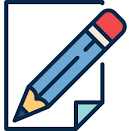 أكتب المصطلح أو التعريف المناسب:
1- ------------------ هو الإخبار أو الإعلام بوجود السلعة أو الخدمة.

2- مخزن الإيداع: --------------------------------------------------------------------------.

3- -----------------: تملكها شركات أو أفراد؛ لمباشرة أعمال التخزين لما يستورده غيرهم من البضائع المصرح بإيداعها.

4- -----------------: هي المخازن التي تديرها وتنشئها الإدارة العامة للجمارك، وتسمى أيضًا بمخازن الجمارك.
تأكد من إجابتك
وزارة التربية والتعليم –الفصل الدراسي الثاني 2020-2021م
ثقف101 - 801
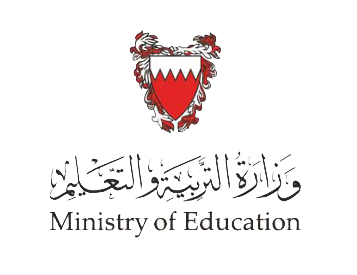 اختبر معلوماتك
الخدمات المساعدة ( 2 )
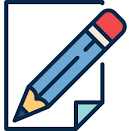 إختر الإجابة الصحيحة: 
من أنواع الأخطار كل ما ذكر أدناه، ما عدا:
2- أخطار السفر.
1- أخطار الأشخاص.
3- أخطار الممتلكات.
4- أخطار المسؤولية المدنية.
وزارة التربية والتعليم –الفصل الدراسي الثاني 2020-2021م
ثقف101 - 801
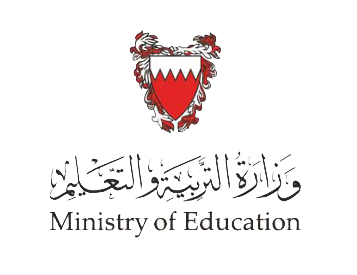 الخدمات المساعدة ( 2 )
اختبر معلوماتك
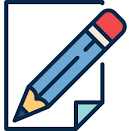 إختر الإجابة الصحيحة: 
يُطلق على شركة التأمين:
2- المؤمن له
1- المستأمن
3- المؤمن
4- المستفيد
وزارة التربية والتعليم –الفصل الدراسي الثاني 2020-2021م
ثقف101 - 801
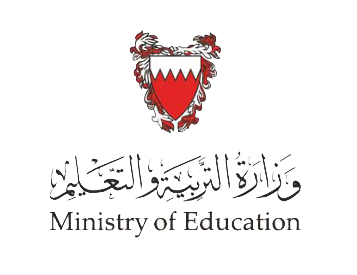 الخدمات المساعدة ( 2 )
اختبر معلوماتك
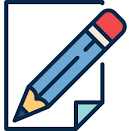 إختر الإجابة الصحيحة: 
من فوائد الإعلان تداول أسرع للسلعة أو الخدمة من خلال زيادة المبيعات.
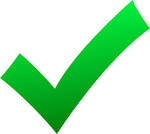 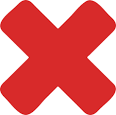 وزارة التربية والتعليم –الفصل الدراسي الثاني 2020-2021م
ثقف101 - 801
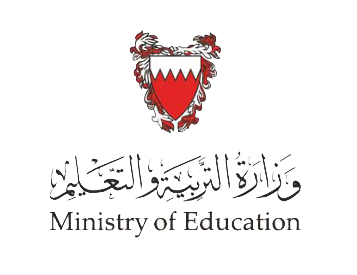 الخدمات المساعدة ( 2 )
اختبر معلوماتك
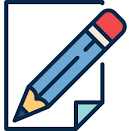 إختر الإجابة الصحيحة: 
يستطيع العملاء فتح حسابات جارية لدى بنوك الأفشور في مملكة البحرين.
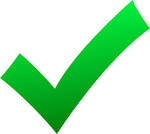 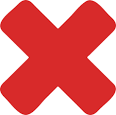 وزارة التربية والتعليم –الفصل الدراسي الثاني 2020-2021م
ثقف101 - 801
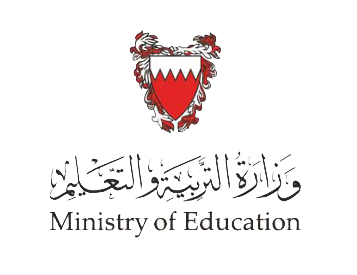 الخدمات المساعدة ( 2 )
اختبر معلوماتك
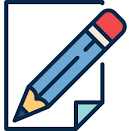 إختر الإجابة الصحيحة: 
يركز الإعلان على مصلحة التاجر بغض النظر عن مصلحة المستهلك.
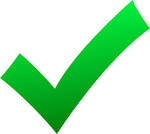 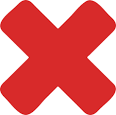 وزارة التربية والتعليم –الفصل الدراسي الثاني 2020-2021م
ثقف101 - 801
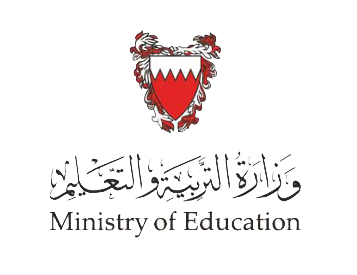 الخدمات المساعدة ( 2 )
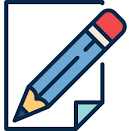 اختبر معلوماتك
أكمل الفراغ بالإجابة المناسبة:
الخدمات المساعدة:

1- البنوك.    
2- التأمين
3- النقل.
4- التخزين
5- الإعلان
الرجوع
السؤال التالي
وزارة التربية والتعليم –الفصل الدراسي الثاني 2020-2021م
ثقف101 - 801
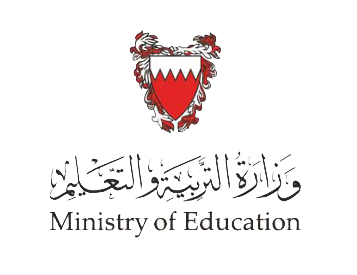 الخدمات المساعدة ( 2 )
اختبر معلوماتك
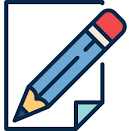 صحح العبارات الاتية:
أقصى مدة للتخزين هي سنتان سنوات من تاريخ بدء التخزين.

إن تخزين البضائع في وقت معين من أجل استهلاكها في وقت آخر عملية اقتصادية تخلق ما يسمى بالمنفعة الزمانية للبضاعة.

من منافع الإعلان تخفيض التكاليف.
الرجوع
السؤال التالي
وزارة التربية والتعليم –الفصل الدراسي الثاني 2020-2021م
ثقف101 - 801
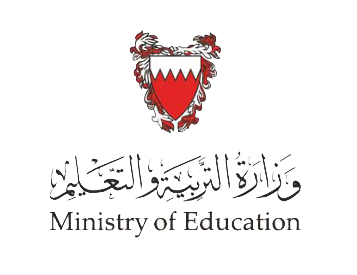 الخدمات المساعدة ( 2 )
اختبر معلوماتك
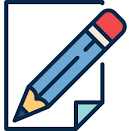 أكتب المصطلح أو التعريف المناسب:
1- الإعلان هو الإخبار أو الإعلام بوجود السلعة أو الخدمة.
2- مخزن الإيداع: هو المكان الذي تعينه الجمارك لحفظ البضائع المستوردة لحين إنتهاء إجراءات التخليص و سحبها.
3- مخازن إيداع عامة تملكها شركات أو أفراد؛ لمباشرة أعمال التخزين لما يستورده غيرهم من البضائع المصرح بإيداعها.
4- المخازن الجمركية هي المخازن التي تديرها وتنشئها الإدارة العامة للجمارك، وتسمى أيضًا بمخازن الجمارك.
الرجوع
السؤال التالي
وزارة التربية والتعليم –الفصل الدراسي الثاني 2020-2021م
ثقف101 - 801
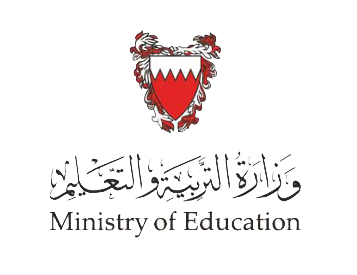 الخدمات المساعدة ( 2 )
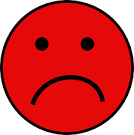 حاول مرة أخرى
الرجوع
وزارة التربية والتعليم –الفصل الدراسي الثاني 2020-2021م
ثقف101 - 801
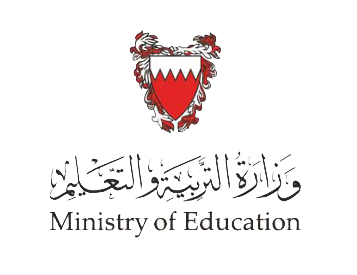 الخدمات المساعدة ( 2 )
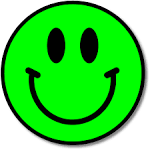 ممتاز! إجابة صحيحة
الرجوع
وزارة التربية والتعليم –الفصل الدراسي الثاني 2020-2021م
ثقف101 - 801
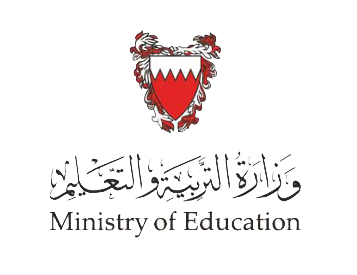 الخدمات المساعدة ( 2 )
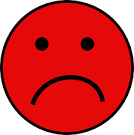 حاول مرة أخرى
الرجوع
وزارة التربية والتعليم –الفصل الدراسي الثاني 2020-2021م
ثقف101 - 801
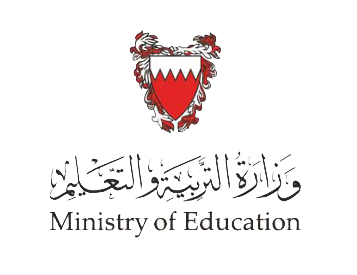 الخدمات المساعدة ( 2 )
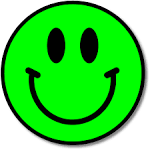 ممتاز! إجابة صحيحة
الرجوع
وزارة التربية والتعليم –الفصل الدراسي الثاني 2020-2021م
ثقف101 - 801
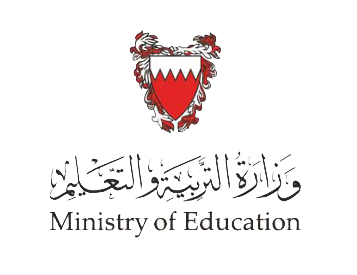 الخدمات المساعدة ( 2 )
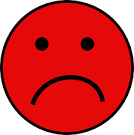 حاول مرة أخرى
الرجوع
وزارة التربية والتعليم –الفصل الدراسي الثاني 2020-2021م
ثقف101 - 801
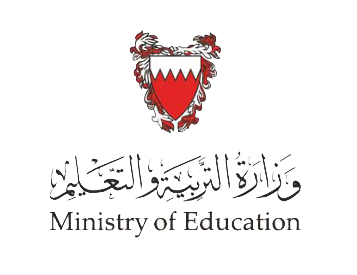 الخدمات المساعدة ( 2 )
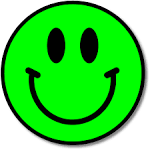 ممتاز! إجابة صحيحة
الرجوع
وزارة التربية والتعليم –الفصل الدراسي الثاني 2020-2021م
ثقف101 - 801
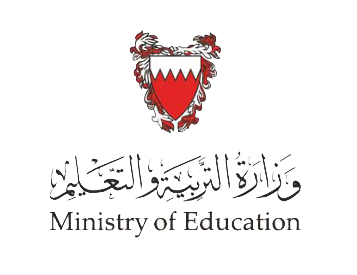 الخدمات المساعدة ( 2 )
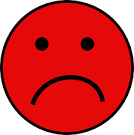 حاول مرة أخرى
الرجوع
وزارة التربية والتعليم –الفصل الدراسي الثاني 2020-2021م
ثقف101 - 801
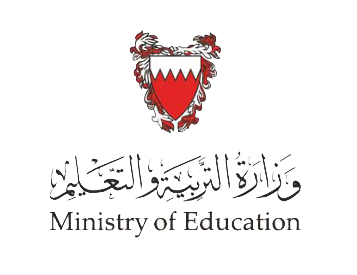 الخدمات المساعدة ( 2 )
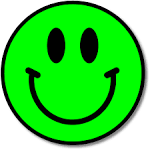 ممتاز! إجابة صحيحة
الرجوع
وزارة التربية والتعليم –الفصل الدراسي الثاني 2020-2021م
ثقف101 - 801
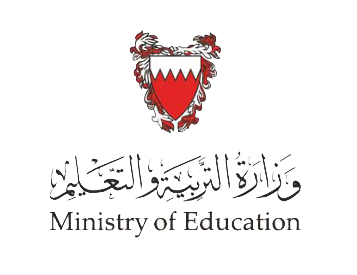 الخدمات المساعدة ( 2 )
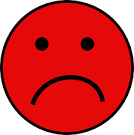 حاول مرة أخرى
الرجوع
وزارة التربية والتعليم –الفصل الدراسي الثاني 2020-2021م
ثقف101 - 801
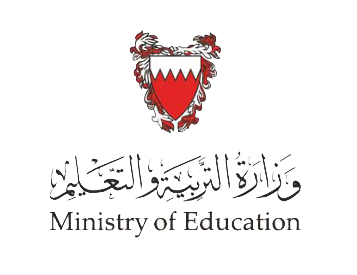 الخدمات المساعدة ( 2 )
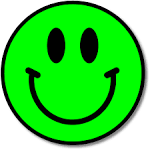 ممتاز! إجابة صحيحة
الرجوع
وزارة التربية والتعليم –الفصل الدراسي الثاني 2020-2021م
ثقف101 - 801
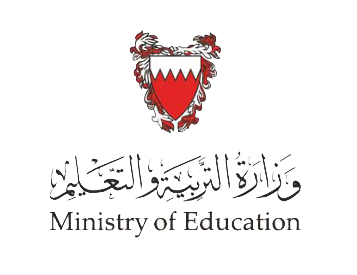 الخدمات المساعدة ( 2 )
انتهاء الدرس
أن يكون حقق الطالب أهداف الدرس:
يعرف مخازن الإيداع، ودورها في تتشيط الحياة التجارية.
يعرف الإعلان وأهميته في الحياة التجارية.
لمزيد من المعلومات:
www.Edunet.com1- زيارة البوابة التعليمية 
2- حل أسئلة وأنشطة الكتاب المدرسي.
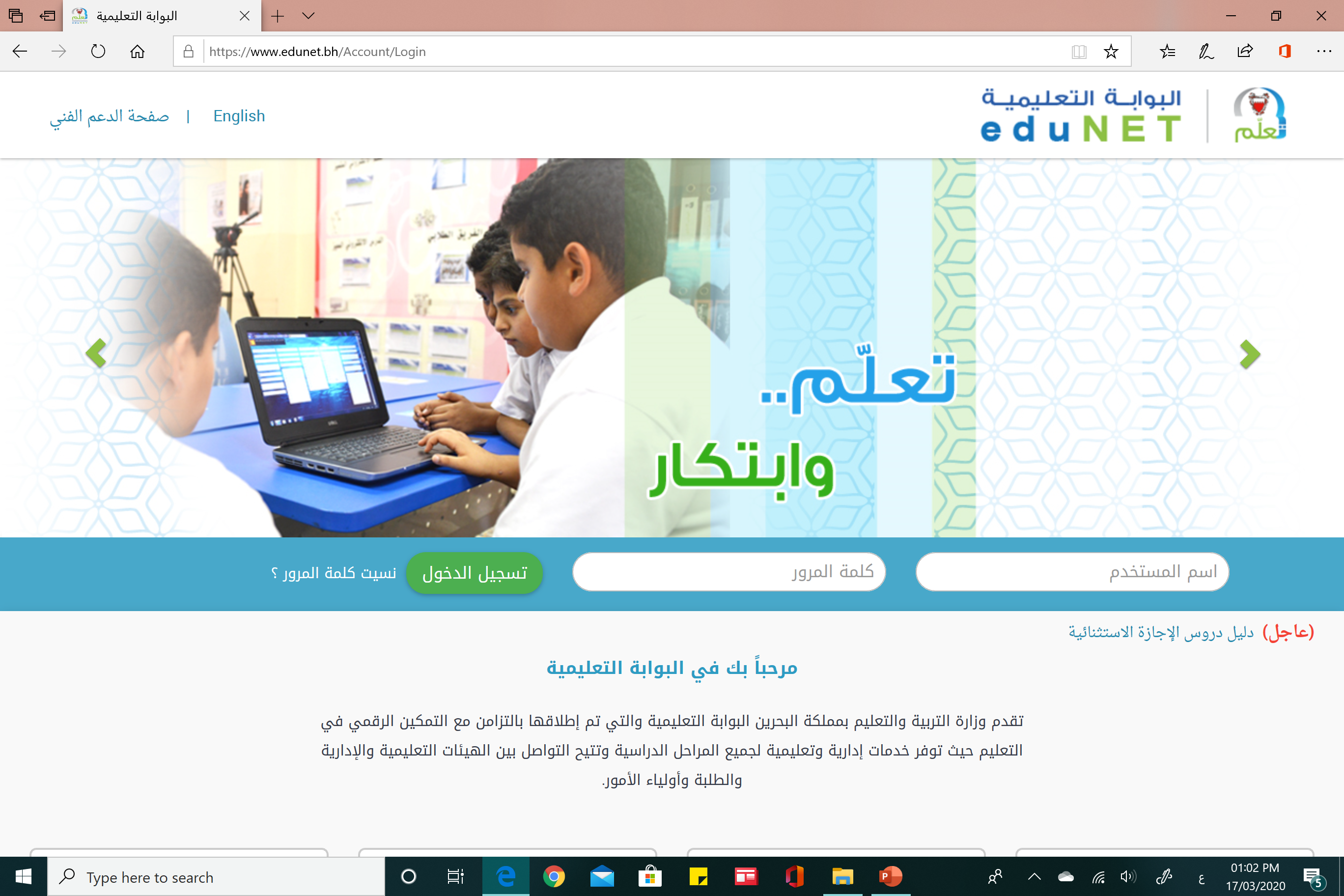 وزارة التربية والتعليم –الفصل الدراسي الثاني 2020-2021م